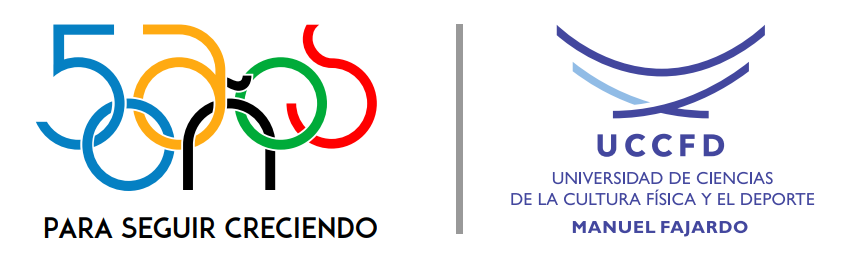 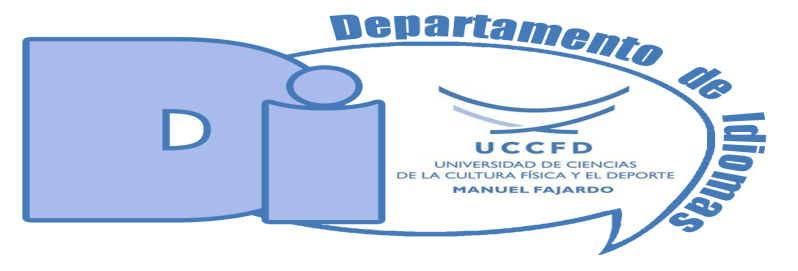 Tarea docente evaluativa del tema #3
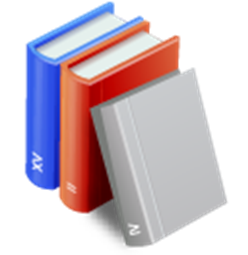 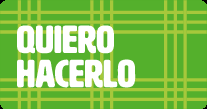 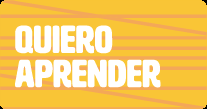 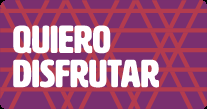 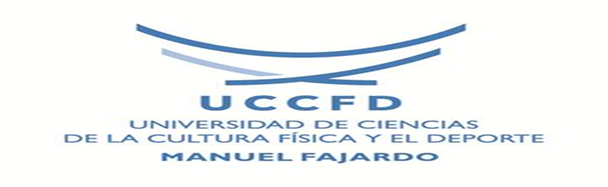 SEMANA # 4
ACTIVIDAD 9-10
Comprensión y construcción del texto científico
Asunto: El discurso científico: características  estilístico-funcionales.
El informe de investigación. Características.
"La ciencia se construye con hechos, del mismo modo que una casa se construye con piedras;
 pero la acumulación de hechos no es ciencia, así como un montón de piedras no es una casa". 

Jules-Henri Polncaré (1854-1919) Matemático, físico y filósofo francés.
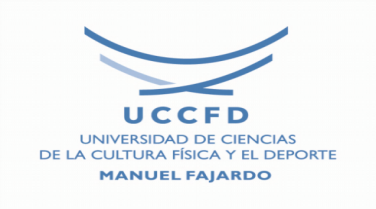 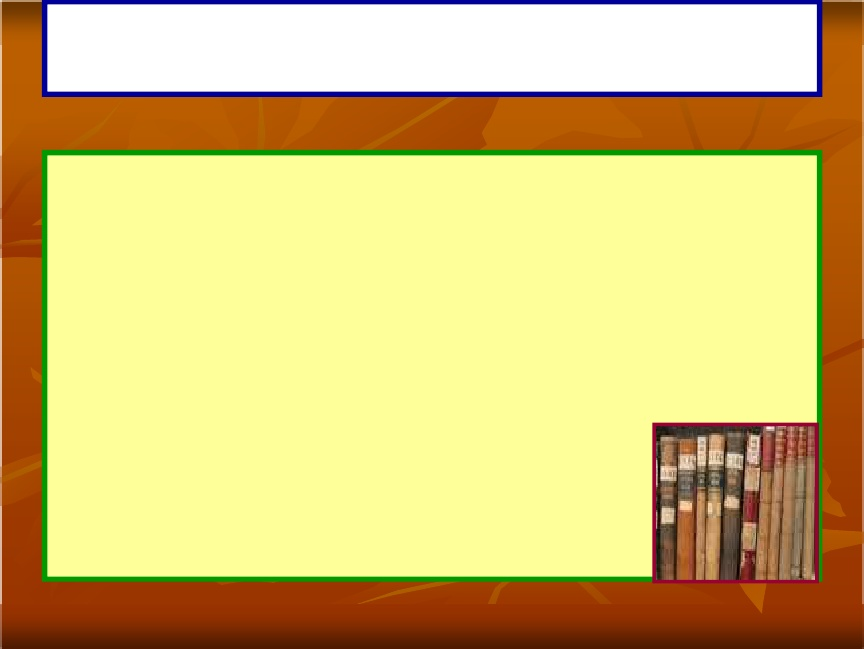 ¡Quien en ciencia hace progresos, pero en la comunicación retrocede... retrocede más que progresa!
“... el lenguaje debe jugar un papel central – y no
      lateral o marginal – en el aprendizaje de las
      ciencias. Aprender ciencia significa aprender
       a hablar o escribir sobre ciencia...”
                                           Daniel Cassany
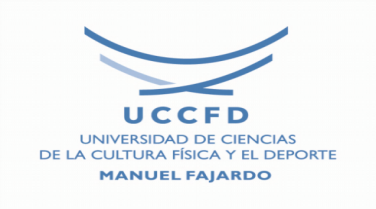 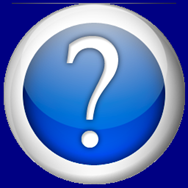 Diferencias entre el estilo literario y el científico
Si yo, científico:
✔Reitero sílabas terminales, eso es cacofonía y vicio del lenguaje.
✔Si expreso mis ideas a medida en que surgen, estas son incoherentes y distorsionan el mensaje.
✔Si no selecciono con máximo rigor y precisión el término adecuado, mi prosa resultará oscura y galimática.
✔Si transgredo solo una norma semántica o sintáctica, ¡he incurrido en un tremendo disparate!
Si yo, literato:
✔Repito rimas consonantes, eso es cadencia y lirismo.
✔Si voy del símil a la metáfora y de esta a la paradoja, se habla de una meritoria congruencia imaginativa.
✔Si no reparo entre el concepto y la palabra, y escojo de mi léxico cualquier vocablo que mejor exprese mi intención, mi prosa es poética y llena de matices.
✔Si hago prácticamente lo que me plazca, se trata de una “licencia” retórica.
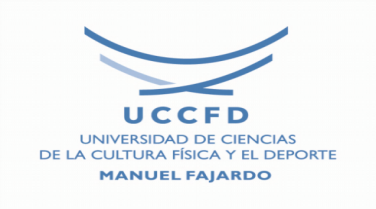 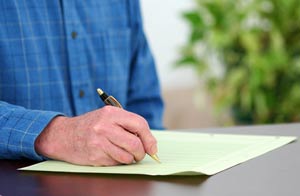 Textos Científicos
Su propósito es comunicar todo conocimiento que sea objetivo. 
Se encuentran en el campo de las ciencias y su función lingüística es la referencia. 
En estos textos objetivos o concretos debemos aprender que no solo es la copia o toma de ideas de lo ya dicho. Los textos científicos tienen la capacidad de pensar y hacer pensar, de transmitir nuevos conocimientos en donde de nuevo se deje cierta persuasión para la continua investigación y desarrollo del conocimiento.
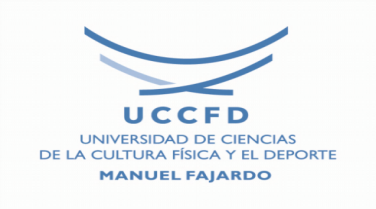 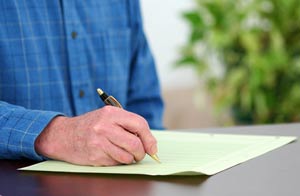 Textos Científicos
Comprenden los textos técnicos (manuales) y los científicos propiamente dichos (informes, tratados, artículos, ponencias, tesis y otros). Su código es generalmente escrito; su forma elocutiva es expositiva y argumentativa; su función referencial o informativa.
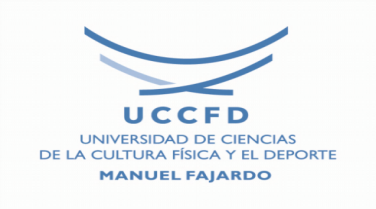 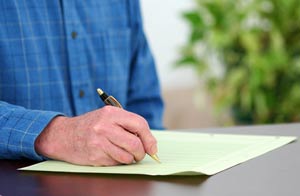 Textos Científicos
La finalidad de un texto escrito en estilo científico es informar. Las formas de elocución más empleadas son la exposición y la descripción. Se vale, además, de la argumentación como forma de organización retórica predominante.
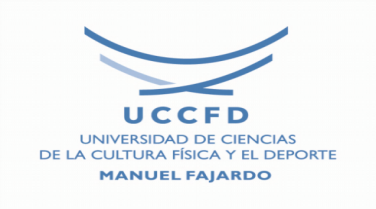 EL TEXTO CIENTÍFICO ES UN REFLEJO DE LA ACTIVIDAD COGNOSCITIVA DEL HOMBRE  Y DEL PROGRESO DE LA CIENCIA Y DE LA TECNOLOGÍA, POR LO QUE POSEE LAS MISMAS CARACTERÍSTICAS QUE IDENTIFICAN LA CIENCIA
IMPERSONALIDAD
EXACTITUD
OBJETIVIDAD
Refleja el conocimiento de
 la realidad, su esencia y las
 leyes que la rigen
No descubre la subjetividad
 o personalidad del autor
Permite develar la esencia 
de forma precisa
¿Cómo lograrlo?
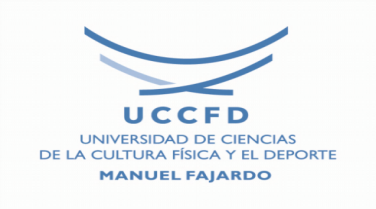 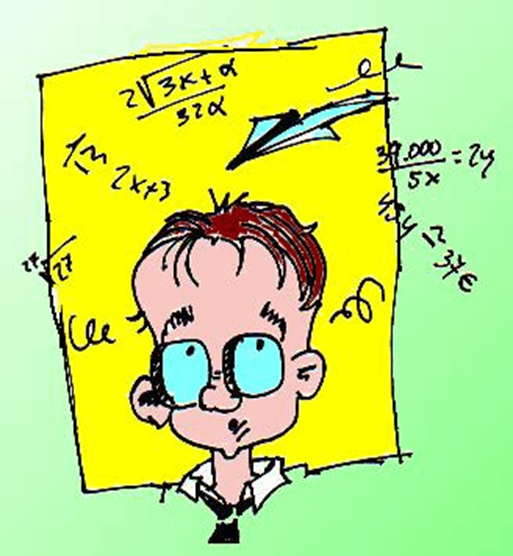 Características del estilo profesional
Impersonalidad
Brevedad
Modestia
Cortesía
Redacte en Tercera persona (Preferencia por uso de formas impersonales de construcción)
 Resulta impersonal (o en tercera persona) redactar: 
El resultado del trabajo …., o
 El resultado de la investigación …..
No redacte en Primera persona
 Ej: Los resultados de mi trabajo ..... 
 Ej: Los resultados de nuestra  investigación ....
Evite afirmaciones o 
insinuaciones de 
incorrecciones de otros
 estudios. Puede que el 
suyo también los tenga.
Los autores se transforman en expertos del tema, pero no deben atribuirse autoridad absoluta. La persona cuanto más sabe, debe ser más sencilla.
Incluya sólo información pertinente al contenido del artículo. 
Use el menor número posible de palabras, pero cuidando de no sacrificar la exactitud científica. 
Evite la verbosidad. 
Redacte párrafos breves y oraciones cortas.
Claridad
Precisión
El texto se lee 
y se entiende 
fácilmente.
Usar las palabras que comunican 
exactamente lo que quieres decir.
¿Cómo lograrlo?
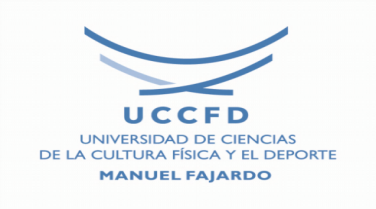 Características del estilo profesional
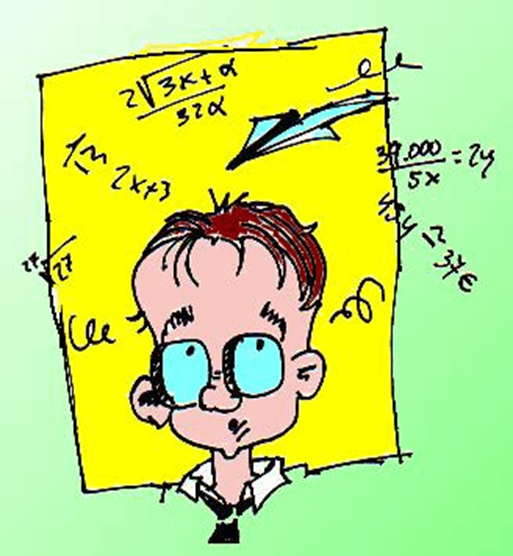 Impersonalidad (aporte a la ciencia)
  No utilizar los términos: nuestra, mi investigación, observamos, observé
Observamos veinte clases…
Se observaron veinte clases…
La observación a veinte clases demostró …
La encuesta la aplicamos a los profesores …
La encuesta se aplicó a los profesores …
La encuesta aplicada a los profesores …
Carácter lógico
Organización de la información en el texto
Tránsito del contenido de lo general a lo particular
Uso de la lógica de la ciencia
Concisión
Lenguaje directo en textos profesionales o científicos
 Empleo del vocabulario     técnico. 
Respetar los términos del diseño de investigación
¿Cómo lograrlo?
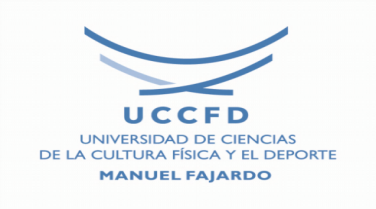 Características del estilo profesional
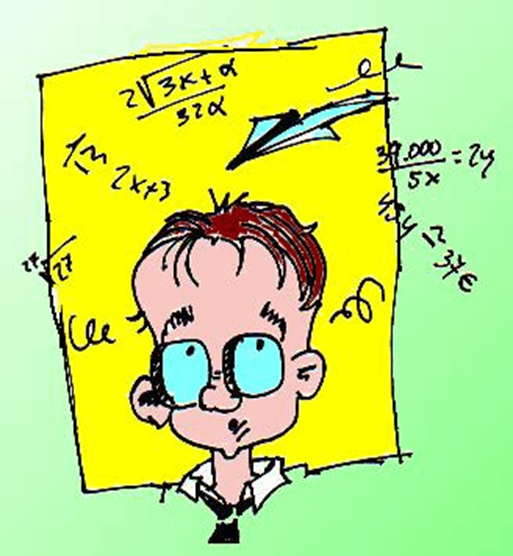 Objetividad
   En el análisis de los instrumentos del diagnóstico, debe ajustarse a lo que se pregunta. 
   No debe referirse a otros elementos que no se preguntan o preguntar las causas o limitaciones.
   ¿Existe libro de texto? __Sí   __No
   El 90% reconoce la ausencia del libro y el 10% trabaja con el libro viejo con validez para temas clásicos. Se debe a los problemas de carencia por el Período Especial.
Objetividad
 En el análisis de las fuentes bibliográficas relacionar a los autores con los años correspondientes al estudio del tema. 
   No debe referirse a: muchos autores, otros autores, unos autores, algunos …
   No empleo de posiciones absolutas: la única concepción …, la definición que sí es adecuada es …
Utilizar la 3ra persona, un orden lineal, el modo indicativo y no diminutivos.
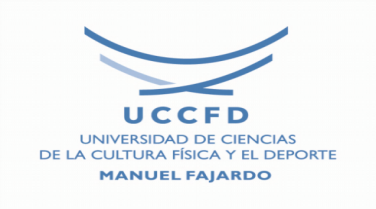 Errores en el estilo profesional
Imprecisión en la terminología (inexactitud)
La mayoría de los estudiantes afirman… ¿%?
Algunos profesores reconocen… ¿%?
Una parte de los estudiantes demuestra… ¿%?
Problemas de concordancia:
 El ítem 1, el 70% de los estudiantes demuestran que no existe correspondencia entre los resultados de la encuesta y la prueba de entrada...
Utilización de verbos fáciles
Hacer:
Hicimos una encuesta o se hizo una encuesta…
 Se aplicó…
Poner:
 Se pusieron a los estudiantes a desarrollar el sistema de actividades para …
Se orientó a los estudiantes desarrollar el sistema de actividades para …
Utilización incorrecta de locuciones verbales, extranjerismos, formas no personales del verbo.
Encadenamiento de subordinadas, ideas secundarias; uso de estructuras condensadas.
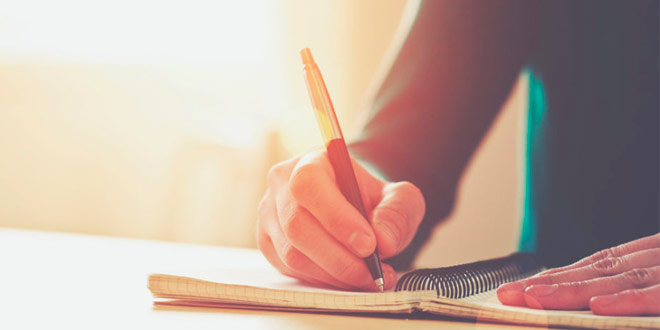 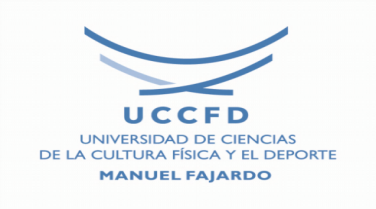 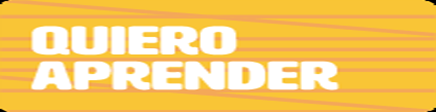 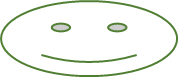 1. “ No es raro para pacientes que se someten a este procedimiento sufrir importantes cefaleas ” 
   Se puede mejorar:  
 2.  “ Con frecuencia los pacientes que se someten al procedimiento …”  
	Más específico:
 3.  “ La mitad de los pacientes que se someten al procedimiento sufren cefaleas  ... ”
4. Mejor:
 “El 50% de los pacientes que se someten al procedimiento sufren cefaleas  ... ”
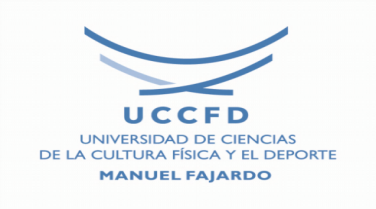 Errores frecuentes
A los títulos o subtítulos no se les coloca punto final.
Utilizar infinitivos o formas verbales en títulos o subtítulos, no es una oración que requiere de una acción, solo nombra la investigación.

 ACCIONES PARA TRANSFORMAR EL TRABAJO EN LOS CENTROS DE MAESTROS DESDE LA ESTRUCTURA DE ANTORCHA MAGISTERIAL

ACCIONES PARA LA TRANSFORMACIÓN DEL TRABAJO EN LOS CENTROS DE MAESTROS DESDE LA ESTRUCTURA DE ANTORCHA MAGISTERIAL
Concebir erróneamente oraciones como títulos: 

DOCENTES COMPETENTES LOGRAN ESTUDIANTES COMPETENTES

ELEMENTOS QUE CONFORMAN LA IDENTIDAD DOCENTE
Epígrafes breves
     Ej: Epígrafes con media cuartilla, una cuartilla, dos o tres cuartillas para Tesis o Trabajos de Diploma
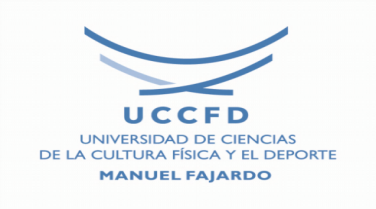 ¿Qué otros errores aparecen?
Cantidad excesiva de palabras en los títulos
El título debe ser concreto, preciso y  revelar la propuesta. 
Se sugiere que contenga alrededor de trece o quince palabras (sin contar preposiciones ni conjunciones).
Mal uso del guion (desde 2010 no lleva tilde), por ejemplo: 
Fundamentos teóricos – metodológicos
Fundamentos teórico – metodológicos
Método Histórico- lógico
Fundamentos teórico–metodológicos
Método Histórico-lógico 
Si se divide al final del renglón es: teórico–         -metodológicos
Uso de siglas 
Colocarla primero al lado del nombre completo para después utilizarla en diferentes partes del texto.
      Ejemplo:  El MIC en coordinación con …
     Debe escribirse: El Ministerio de la Informática y las Comunicaciones (MIC) en coordinación con …
      … En septiembre del 2004 se aprueban  por la RM 129 las transformaciones en la Educación Técnica y Profesional (ETP) …
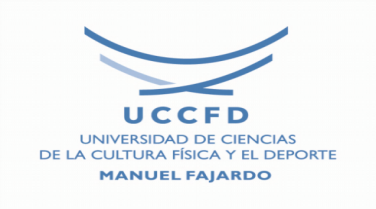 ¡IMPORTANTE!
Alta frecuencia de elementos recurrentes y marcadores discursivos: pronominalización, deícticos, modos conjuntivos que expresen relaciones, carácter impersonal y progresión temática (por lo tanto/a medida que/ hay que admitir que/es evidente que/con el fin de, etc).
Respetar los términos del diseño de investigación
Condensación sintáctica: formas no personales del verbo/oraciones simples/sustantivos y adjetivos de acción/construcciones nominales con predominio de sustantivos abstractos o sin artículos.
En las Conclusiones
correspondencia entre las Tareas de investigación y las Conclusiones.
concreción.
no utilización de datos numéricos derivados del diagnóstico o de los resultados de la aplicación.
no añadir elementos mencionados en el texto de la tesis, ni citas textuales.
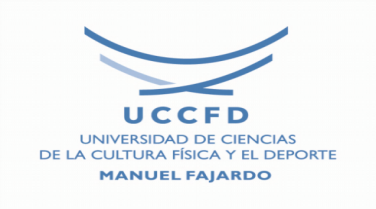 Tipología textual del texto científico
informe de investigación
artículo científico
monografía 
exposición
 poster 
ensayo 
ponencia
 diseño de investigación 
tesis
 tesina
libro
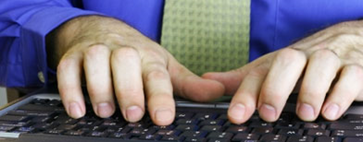 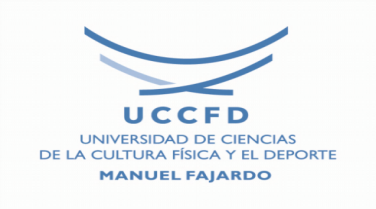 Las funciones del discurso expositivo expresadas en todo texto científico son:
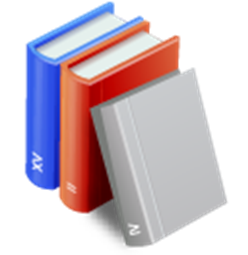 Definición. 
Descripción.
Clasificación.
Comparación.
Identificación.
Generalización.
Predicción.
Inferencia.
Las estructuras semánticas que caracterizan los textos expositivos propios del estilo científico son:
 
Causa-efecto.
Problema-solución.
Descripción.
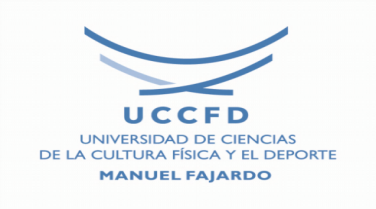 “...escribir no es cosa del azar, que sale hecha de la comezón de la mano, sino arte que quiere a la vez martillo de herrero y buril de joyería...”
                                                                       Martí, José. Obras Completas
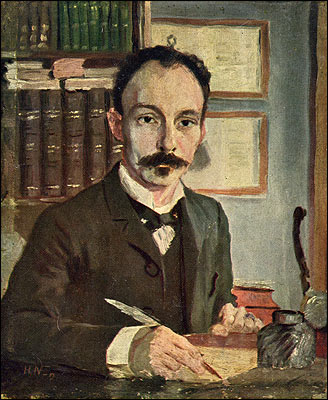 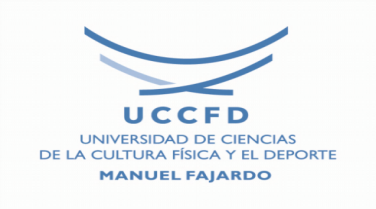 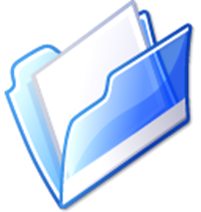 Las investigaciones científicas utilizan los informes científicos para hacer públicos sus resultados. Por eso, este tipo de informe también es conocido como artículo de divulgación científica. Este es uno de los modelos de informes más importantes, ya que no sólo da a conocer nuevos conocimientos sino que ayuda al desarrollo de la ciencia al ser utilizado en futuras nuevas investigaciones y es el único paso que permite a un investigador obtener un reconocimiento académico.
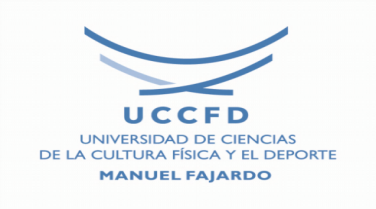 El informe científico
Es el documento utilizado para comunicar los resultados de una investigación. 

La redacción del contenido de este informe debe ser clara y sintética, ya que debe permitir contextualizar, verificar y reproducir los resultados de la investigación. 

Por eso, las citas y las referencias son componentes fundamentales del artículo científico
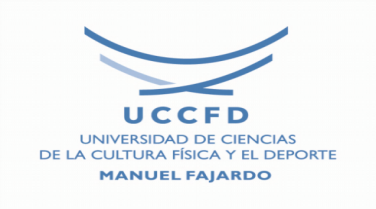 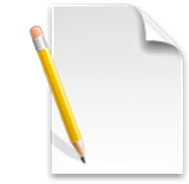 Informe de investigación
Texto que resulta de un trabajo investigativo y que se presenta ante un tribunal para su valoración académica. Generalmente se defiende también en una exposición oral que sintetiza el contenido que se ha presentado por escrito en el informe.
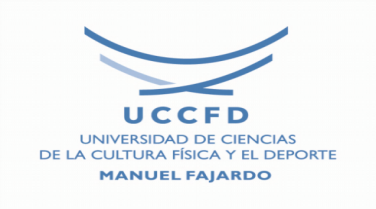 Objetivo o finalidad
Informar sobre el tema o caso del que se esté hablando.
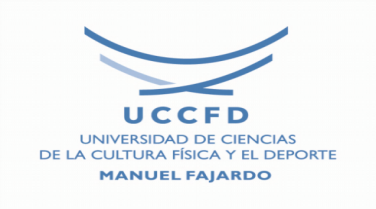 Características del informe científico
La información debe ser rigurosa, ya que es la publicación de resultados fruto de un trabajo científico.

El trabajo debe ser original que aporte conocimientos nuevos al área o al tema en el que esté enmarcado.

La publicación debe ser arbritrada y aprobada por un comité científico.

La estructura del informe debe respetar los requisitos de la revista donde se publiquen los resultados y que permita la correcta comprensión.

El tema debe ser actual, enmarcado en el área especializada y atractivo.
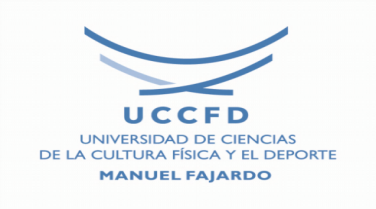 Estructura del informe científico
Encabezamiento: título, fecha, período que abarca, tipo de informe científico
Introducción: da los elementos mínimos del tema, lo introduce y  prepara al lector:
Situación problemática y problema: es la contradicción que motiva la realización del trabajo investigativo.
Objeto y campo de investigación
Objetivo: encabezado por un infinitivo
Interrogantes o hipótesis
Tareas de investigación
Métodos que se emplearon: teóricos, empíricos y estadísticos.
Aporte teórico, práctico y novedad de la investigación.
Desarrollo o cuerpo del informe: presenta los elementos fundamentales con todos sus detalles. Puede contar con diferentes capítulos según las características y extensión.
Conclusiones: no se sitúa información alguna, solo se generaliza en forma concisa aquellos puntos que deben ser destacados.
Recomendaciones: sugerencias, modo de resolver los planteamientos. Se estructuran atendiendo a las conclusiones.
Anexos: elementos agregados los cuales aportan datos para ampliar la información.
Resumen: se elabora en caso de necesidad debido a la extensión o por exigencias de presentación. Refleja la esencia del contenido. Debe aparecerla inicio del trabajo. Lista de palabras clave.
Índice: siempre que el informe conste de muchas páginas para ayudar a localizar el contenido. Puede colocarse al inicio o al final.
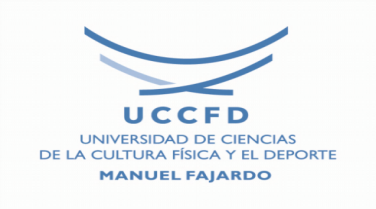 Desarrollo
Se expondrá el marco teórico conceptual o fundamentación teórica, donde se muestre en el análisis de la literatura consultada, el dominio de los conceptos teóricos  con los que se trabaja, los antecedentes investigativos del tema, esto se mostrará por medio de las citas a  los distintos autores, tanto textuales, resumidas como parafraseadas, realizando las referencias bibliográficas necesarias.
Se planteará la metodología utilizada, explicando detalladamente en ella la selección de los sujetos (población y/o  muestra),  los métodos teóricos, empíricos y los matemáticos- estadísticos, así como, los  procedimientos utilizados en su aplicación. 
Se presenta la propuesta.
A continuación se planteará el análisis e interpretación de los resultados donde se incluirán las tablas y gráficos, con sus correspondientes explicaciones.
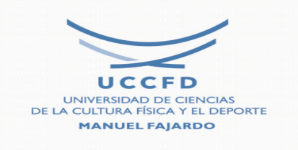 Resumen: Tesis-Artículos
(Guardo, 2010:4)
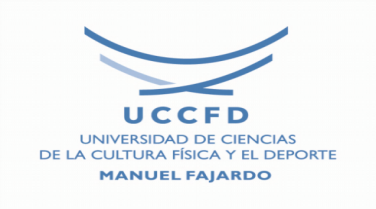 Conclusiones
Se plantearán las conclusiones sobre la base de los resultados obtenidos
correspondencia entre las tareas de investigación y las conclusiones.
concreción.
no utilización de datos numéricos derivados del diagnóstico o de los resultados de la aplicación.
no añadir elementos mencionados en el texto de la tesis, ni citas textuales.
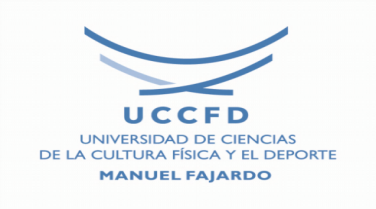 Importancia del informe
Herramienta que nos permite expresarnos correctamente y se puede utilizar para redactar sobre cualquier tema o circunstancia.